27-09-2020
Nye redskaber i værktøjskassen
2020
27-09-2020
Nye redskaber i værktøjskassen
2
Målet er velinformerede kunder
Det nye trykte materiale

Den digitale indsats

Den fysiske indsats

Tæt på kunderne
27-09-2020
Nye redskaber i værktøjskassen
3
De nye trykte materialer
Kundevenlige teminaloversigter
Nye kundevendte kort
Kundevendt information
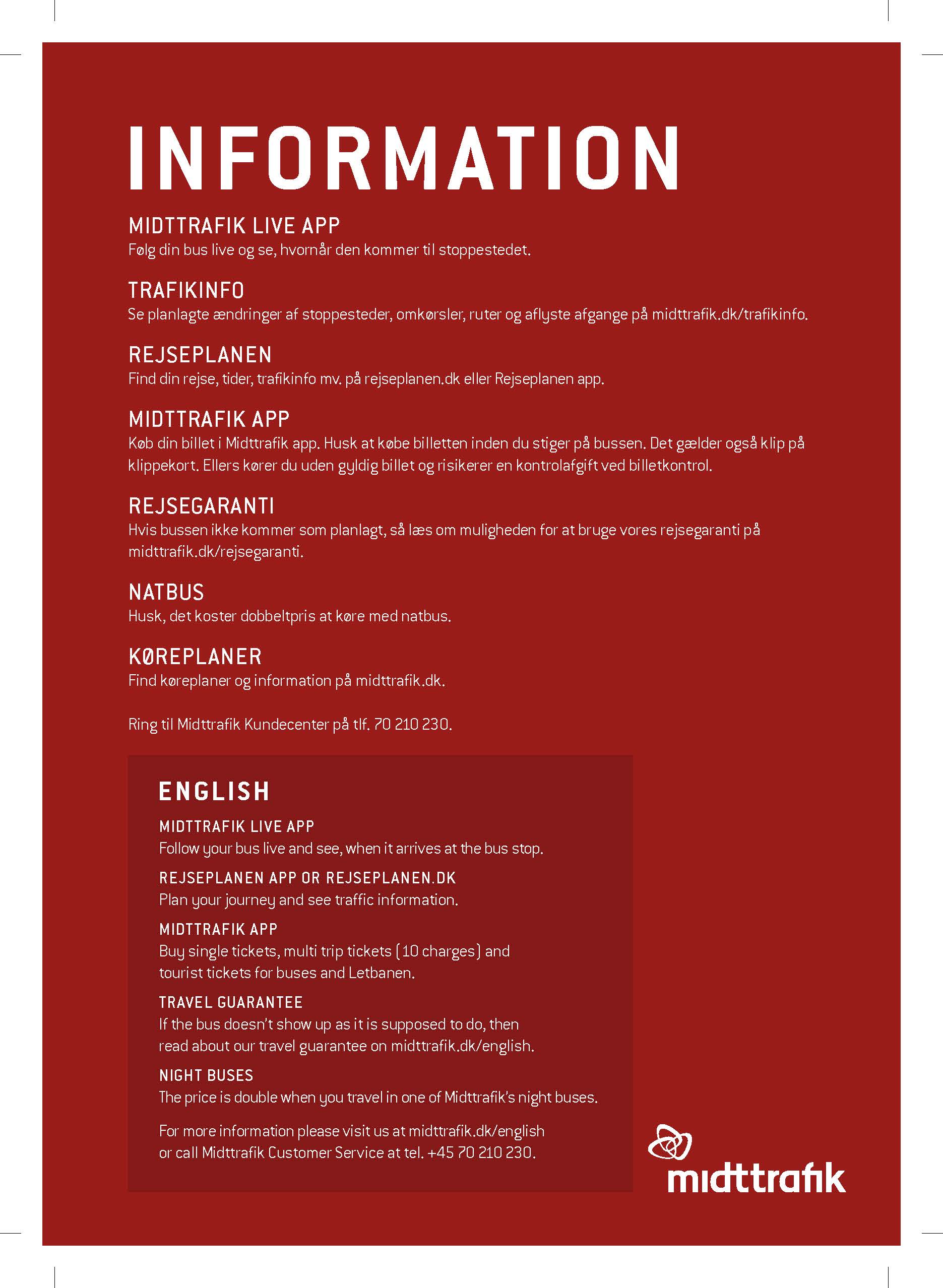 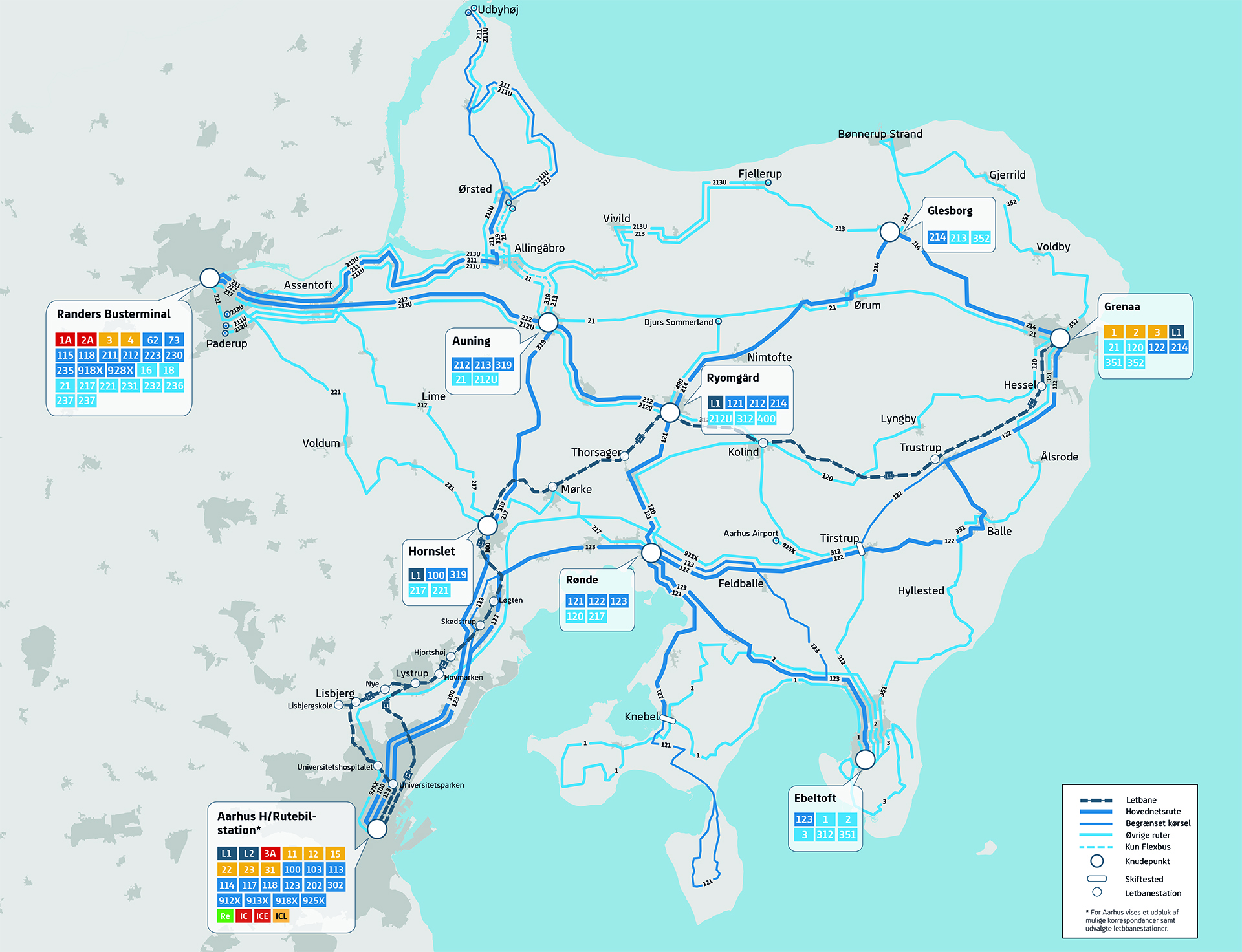 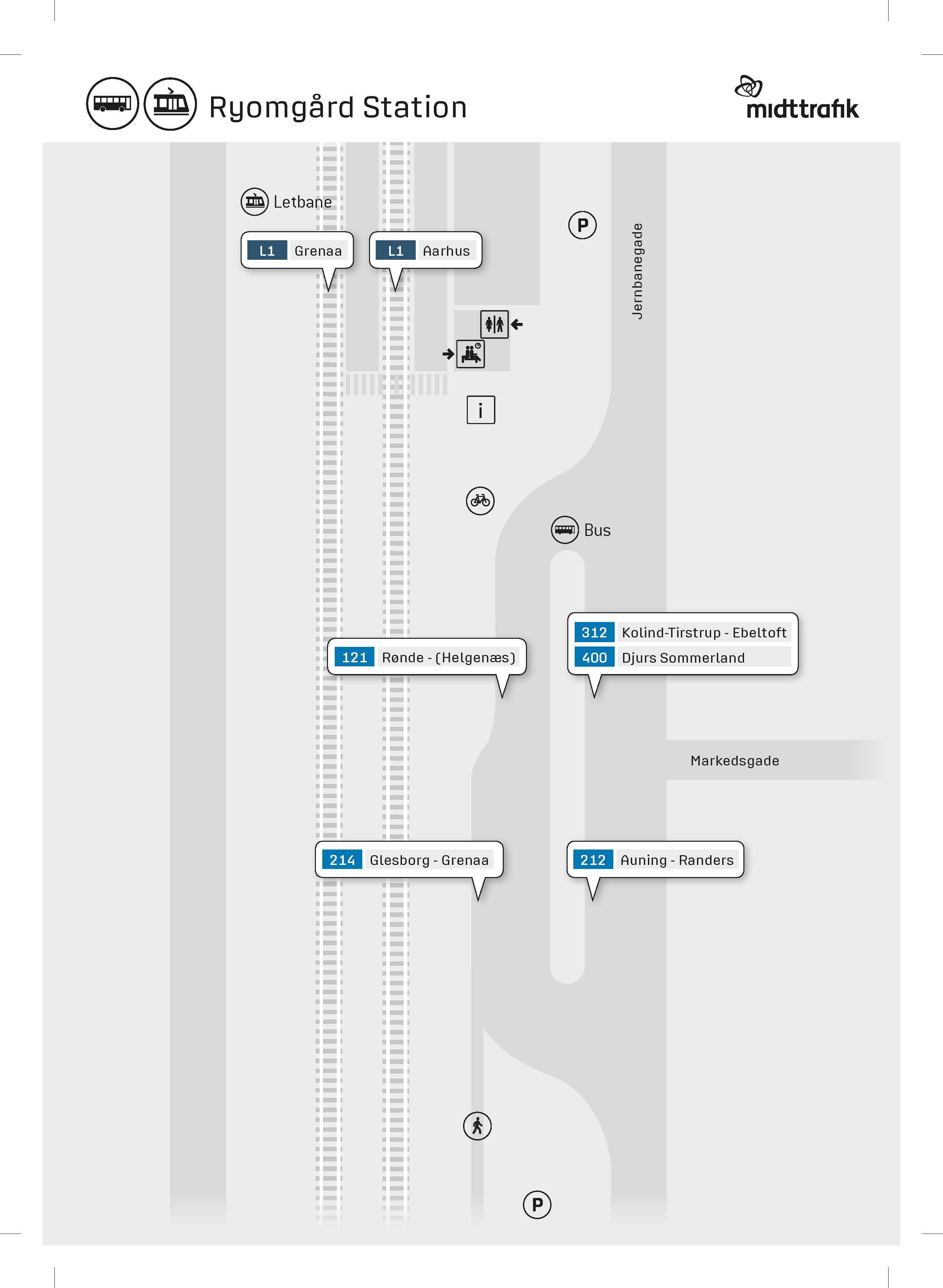 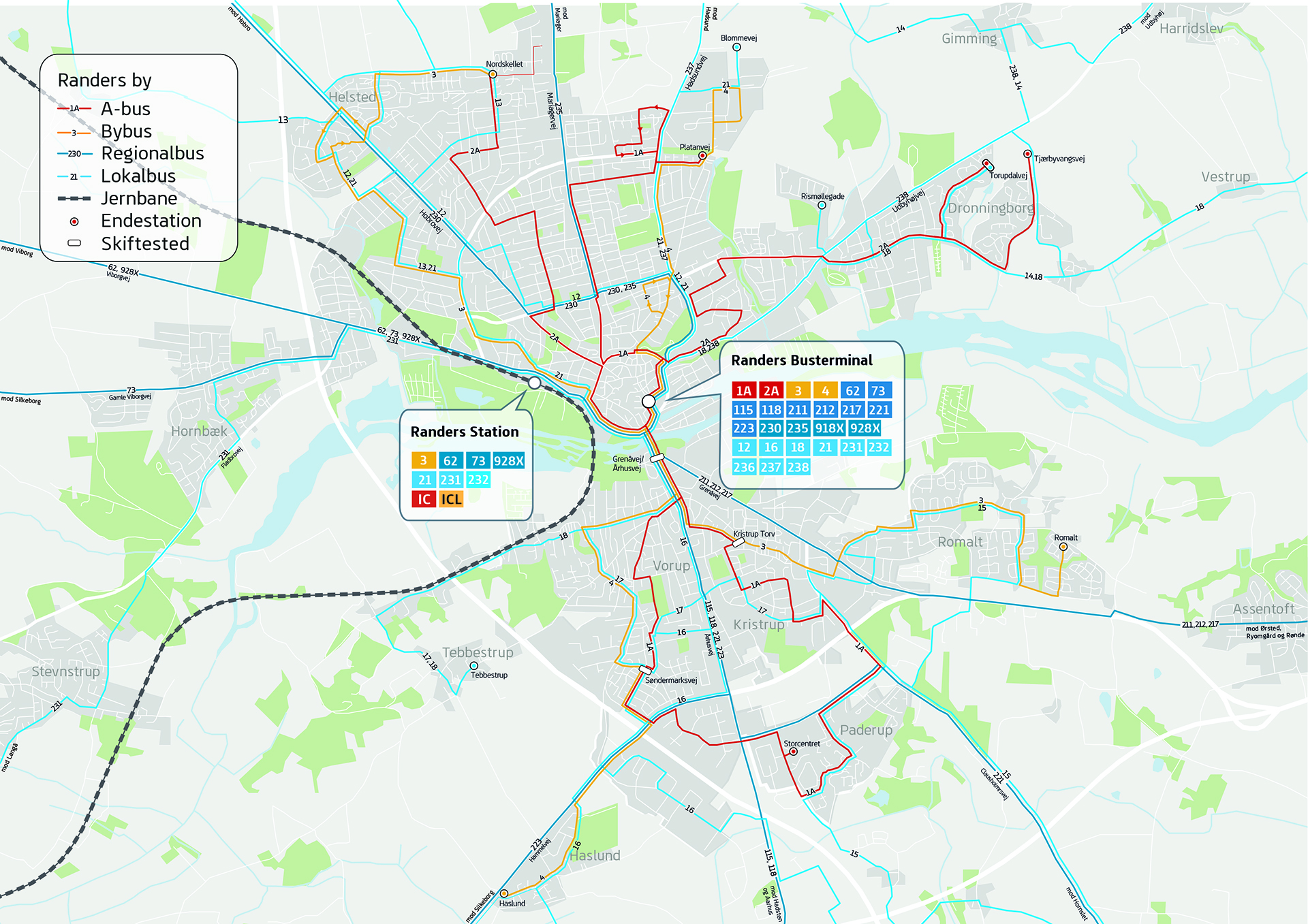 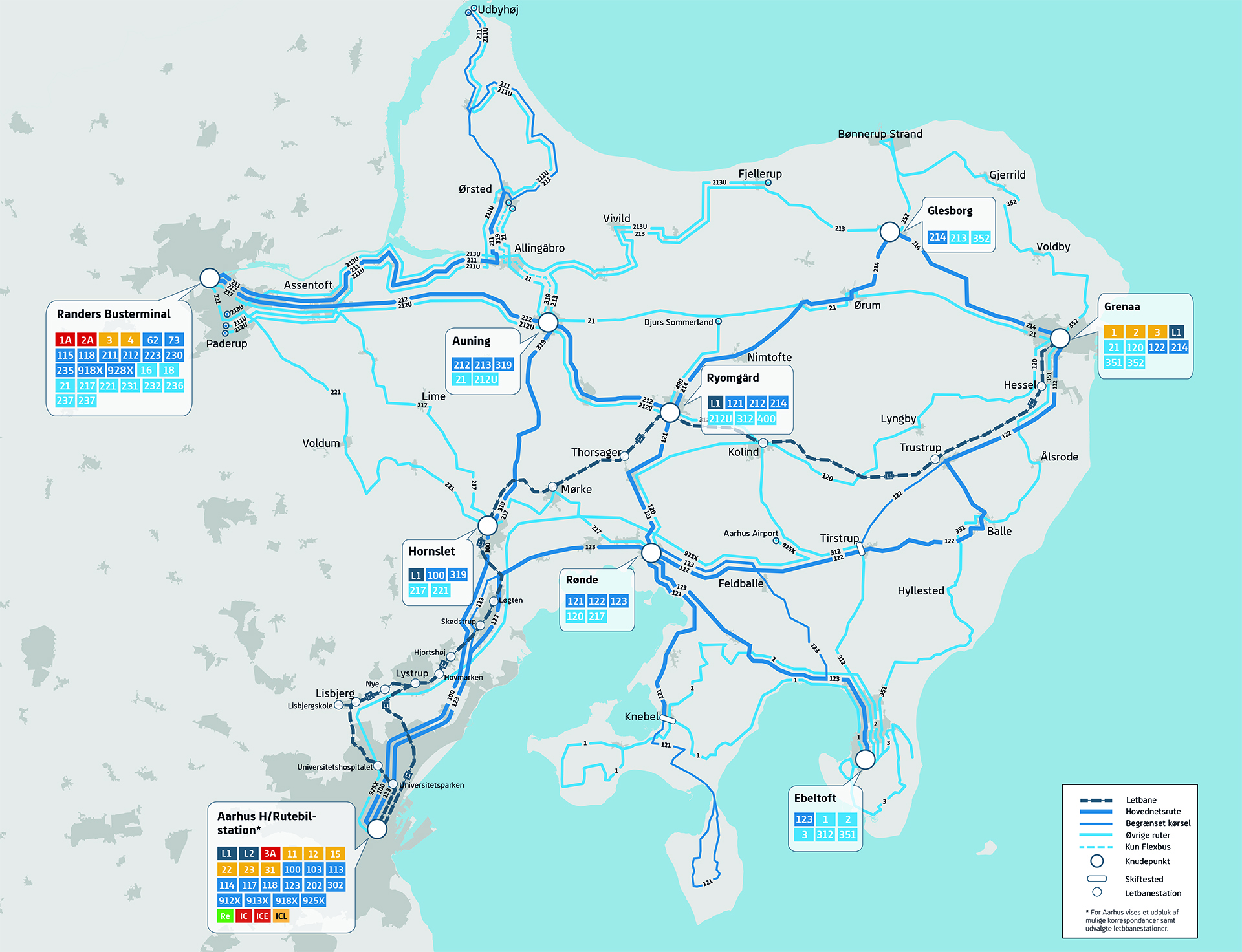 5
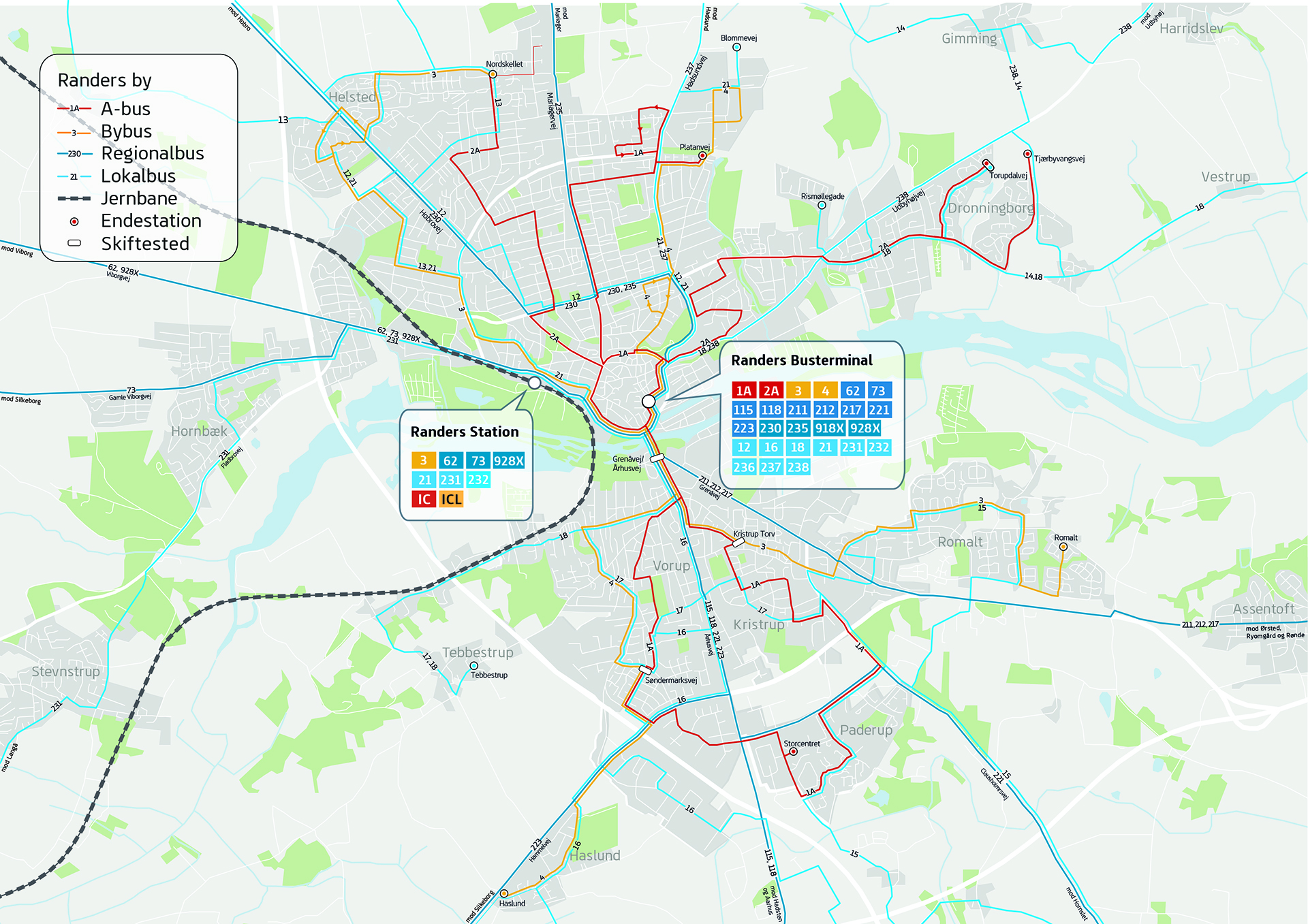 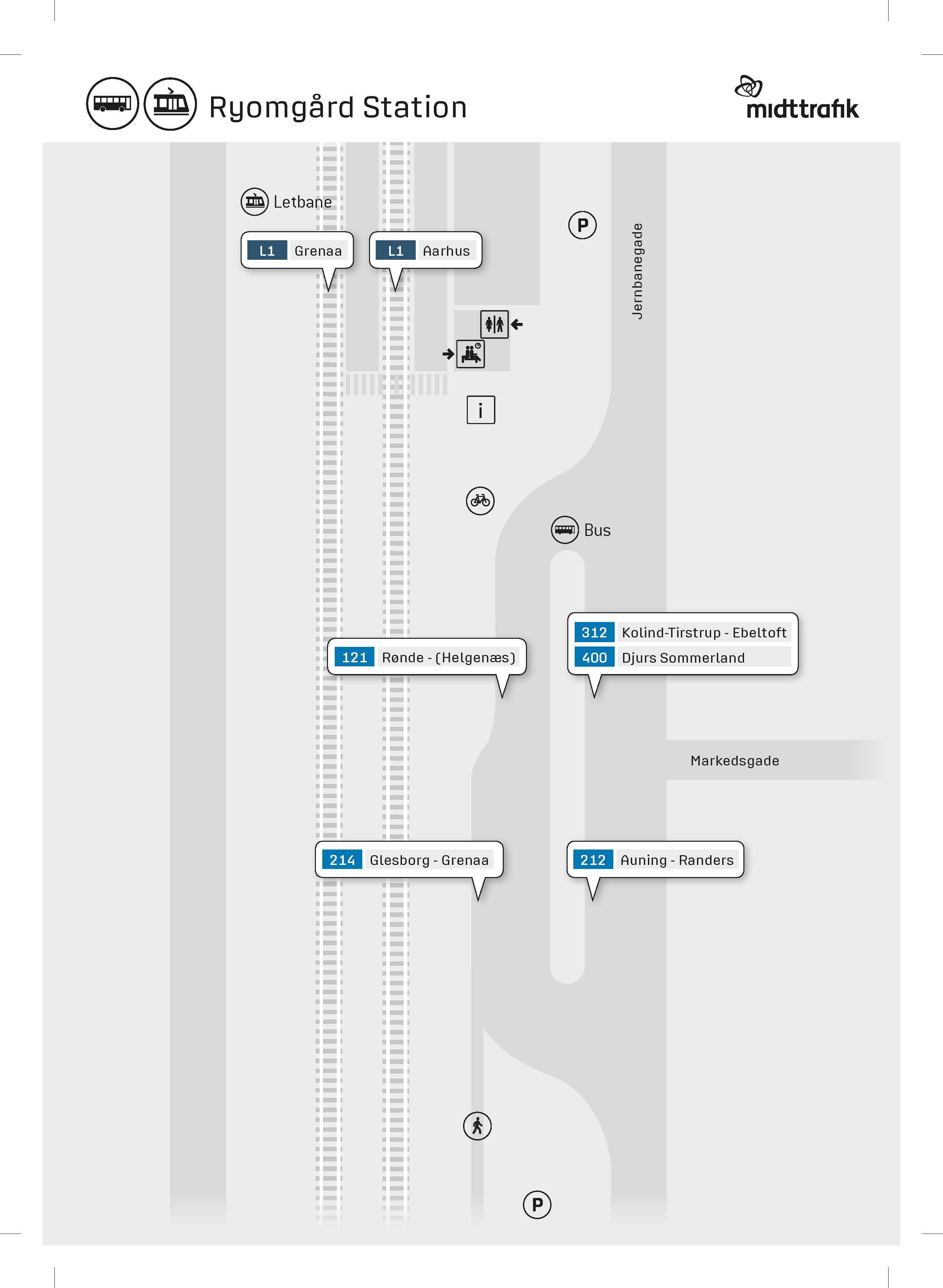 6
27-09-2020
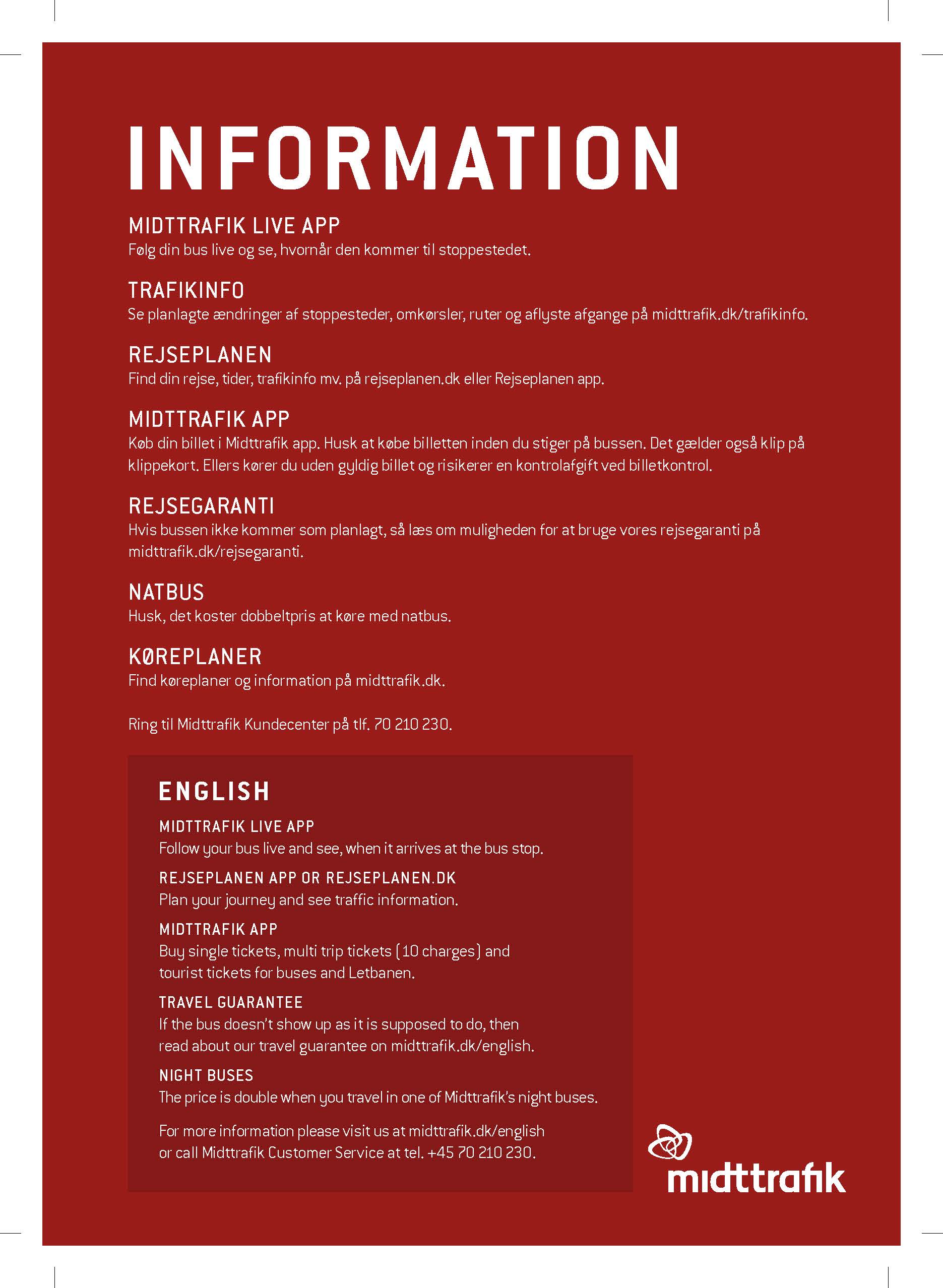 7
27-09-2020
27-09-2020
Nye redskaber i værktøjskassen
8
DeN digitale indsats
materialer til div. skærme
Midttrafik.dk
Facebook
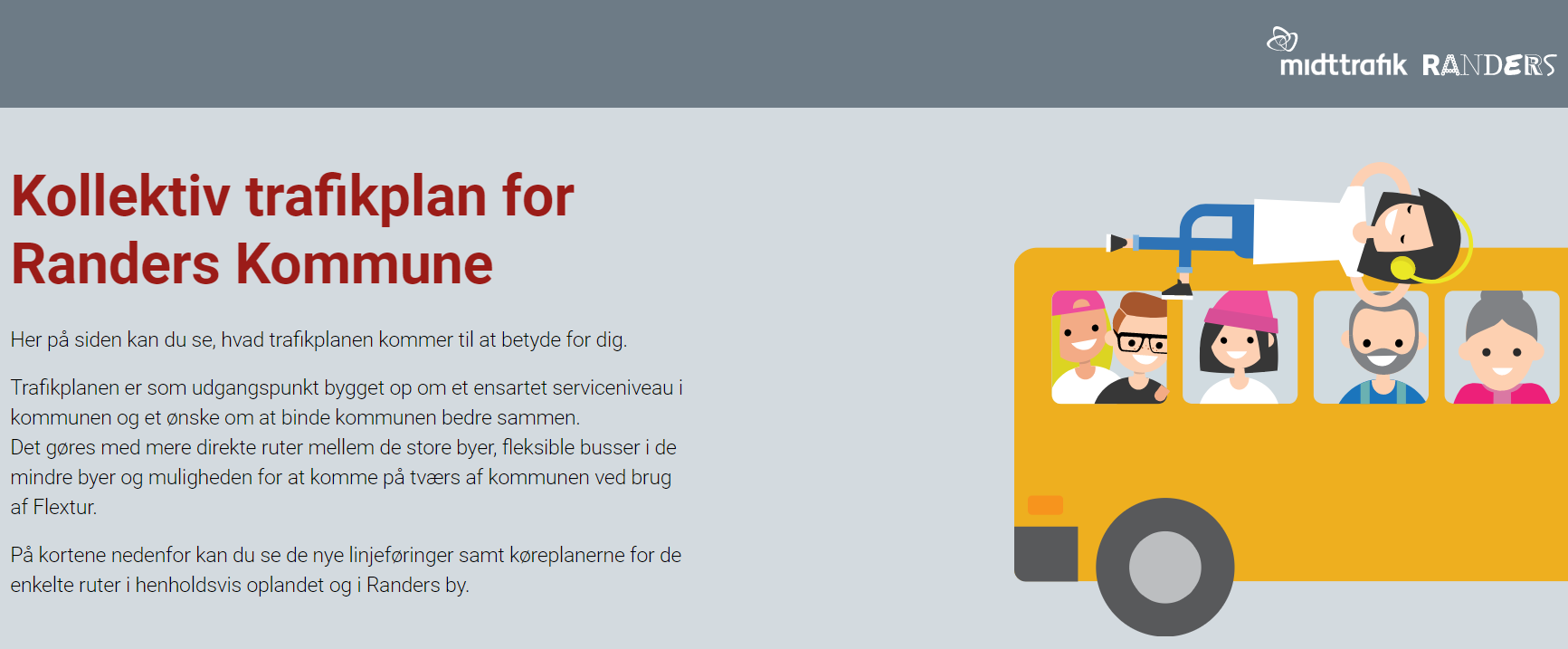 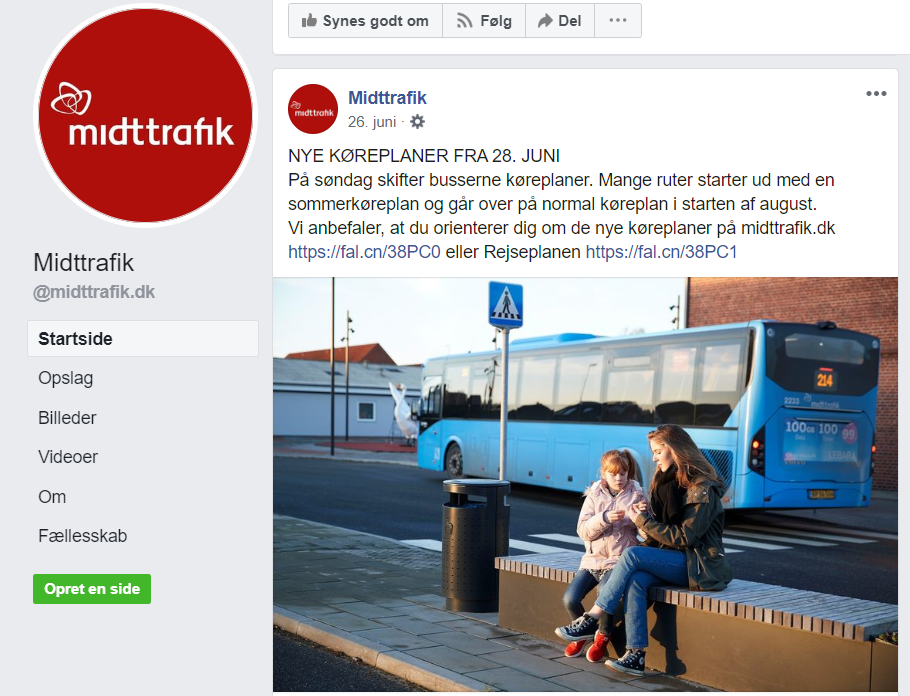 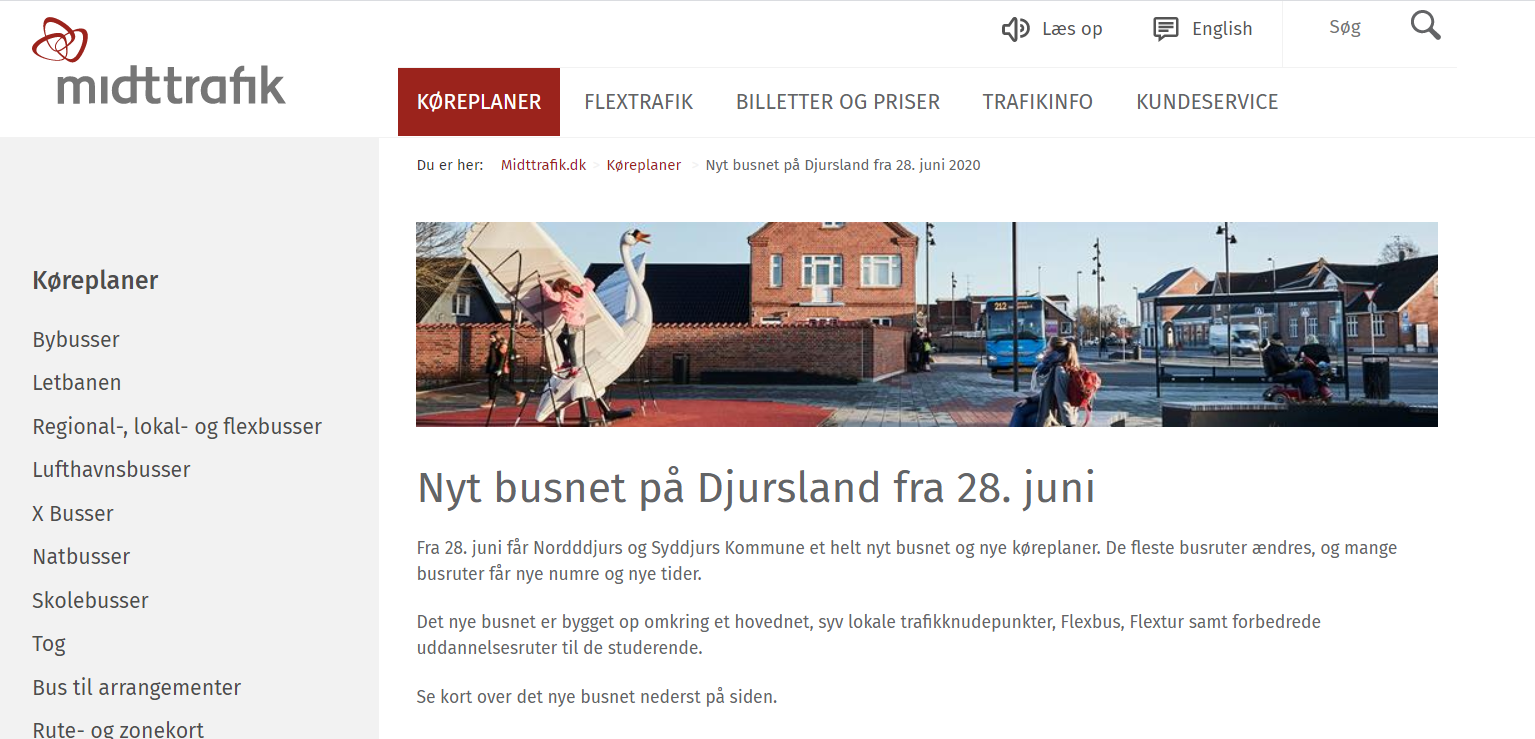 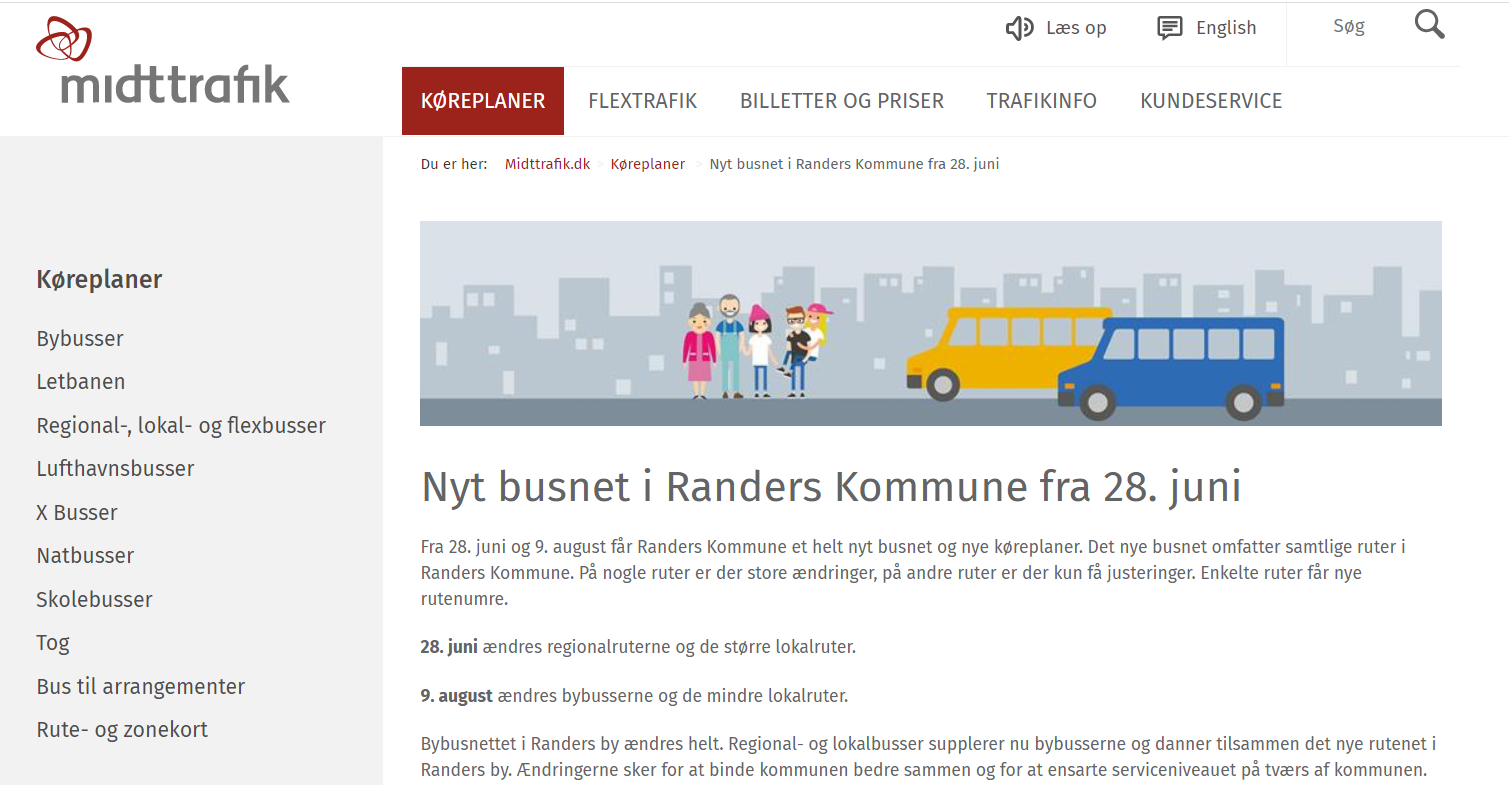 28-09-2020
Nye redskaber i værktøjskassen
9
Den fysiske indsats
27-09-2020
Nye redskaber i værktøjskassen
10
Tæt på kunderne
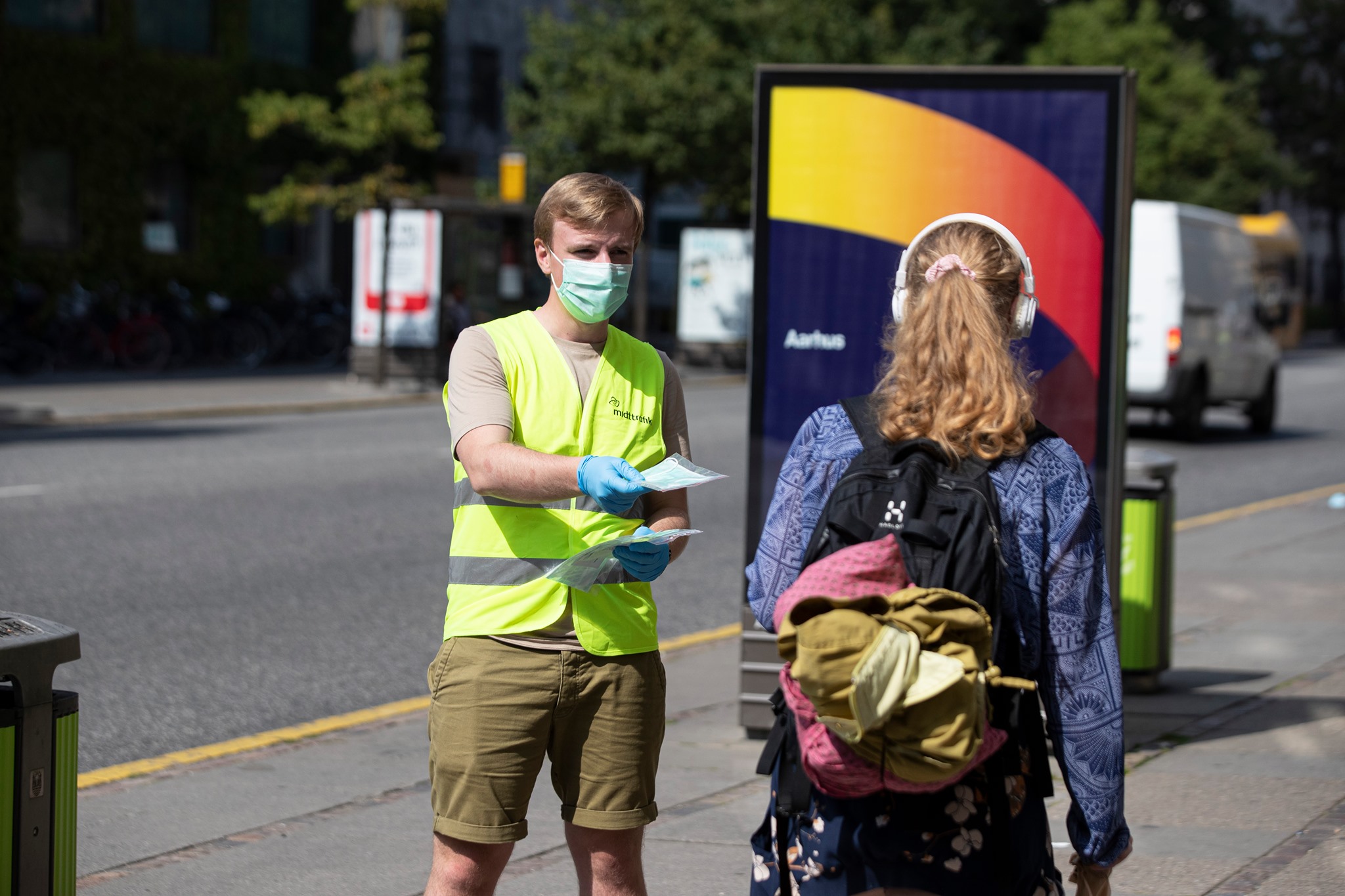 Busguider
27-09-2020
Nye redskaber i værktøjskassen
11
…Tak for nu